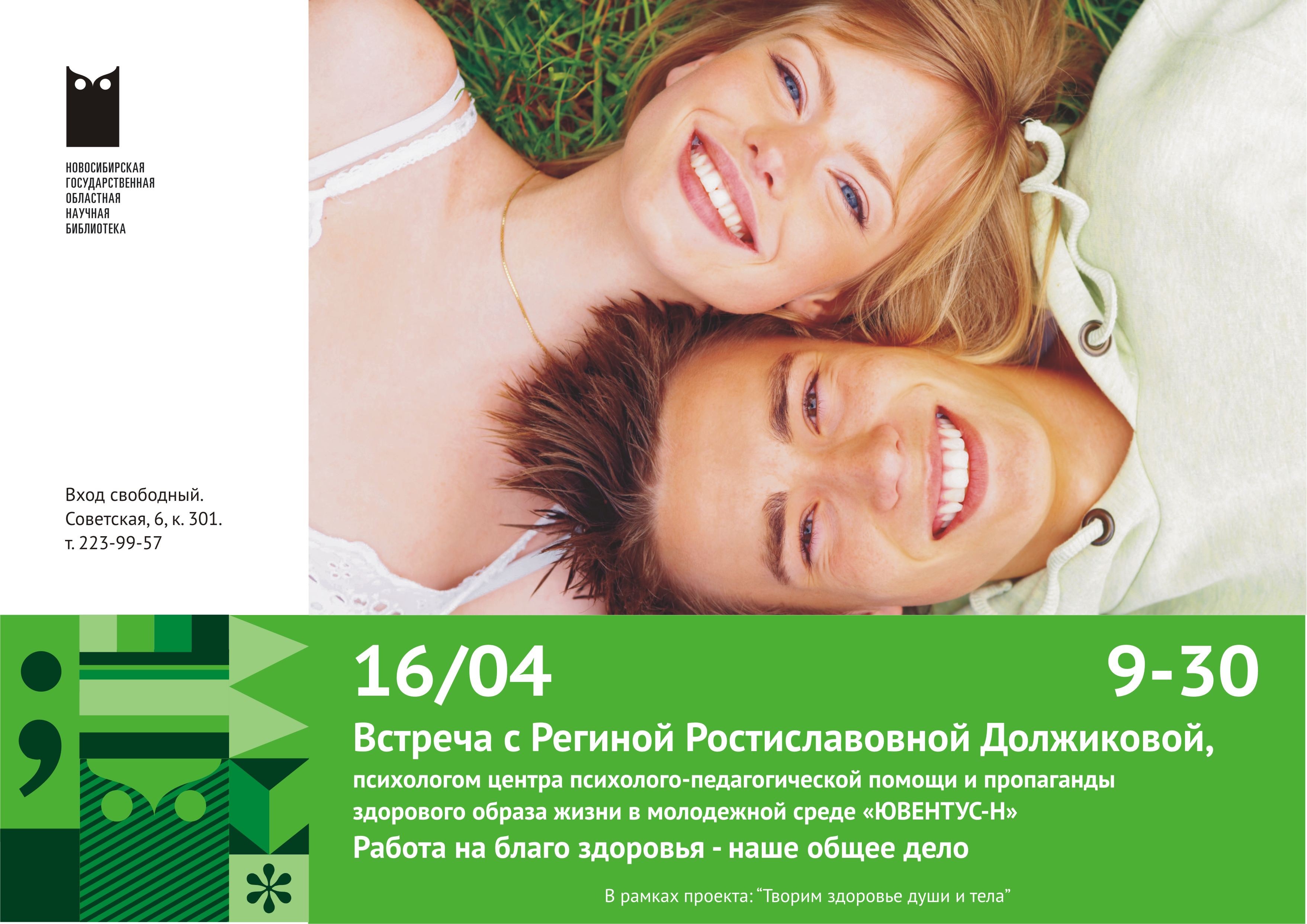 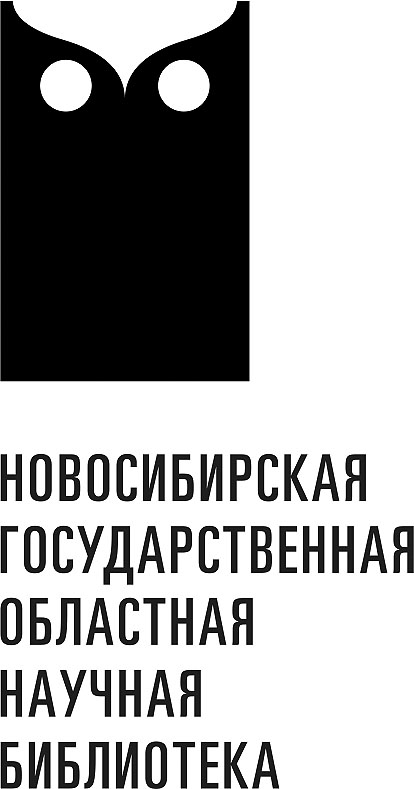 Тематический состав фонодокументов в личном фонде академика В. П. Казначеева
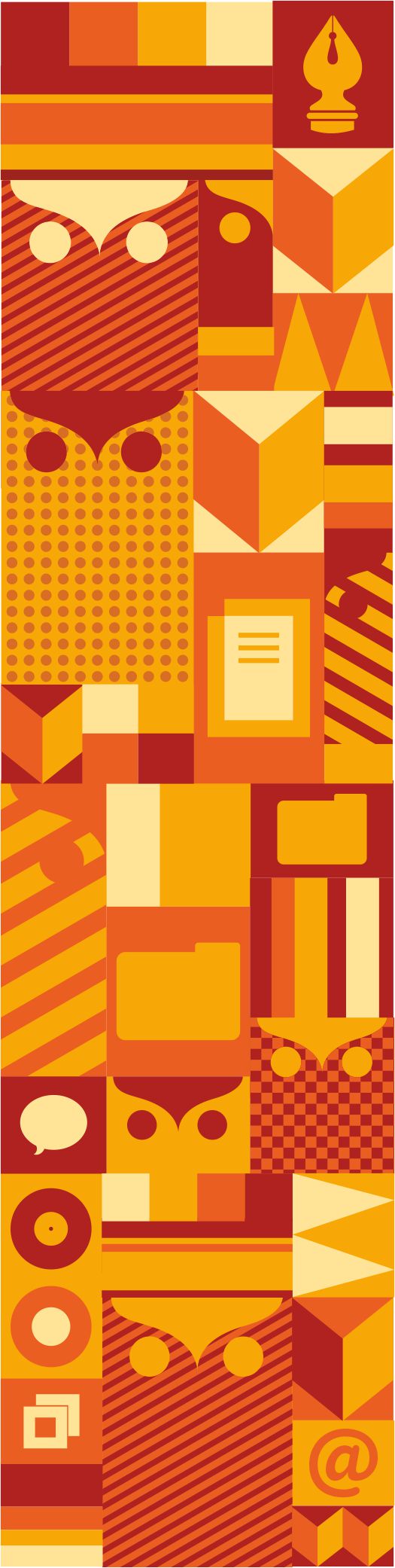 Шелестюк Ксения Николаевна,
библиотекарь отдела ценных
и редких книг НГОНБ
Научный руководитель: 
Ермоленко Станислав Маркович
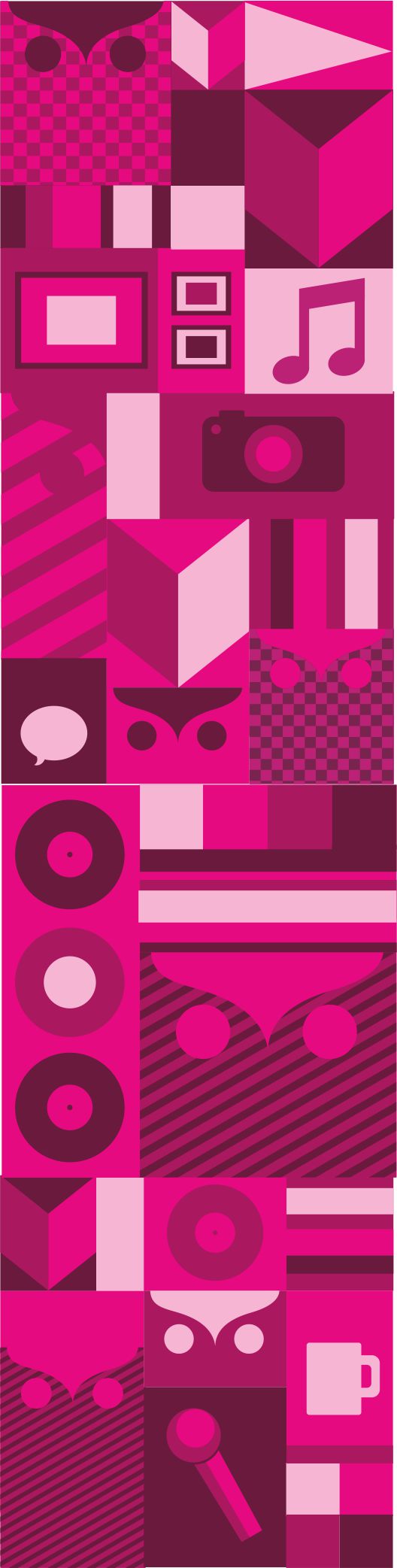 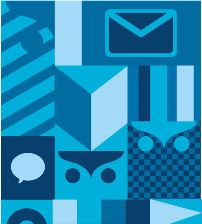 Новосибирск, 2016
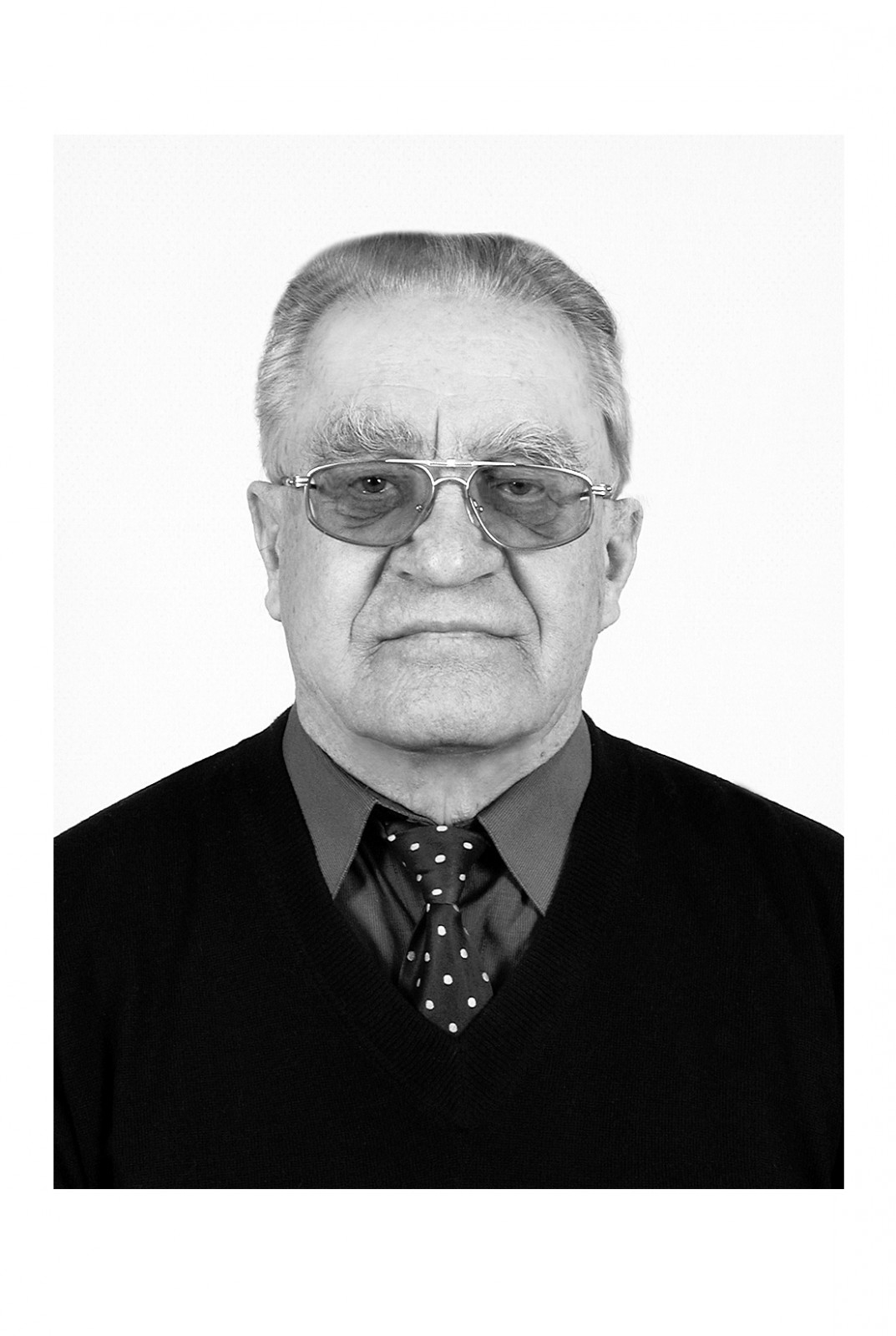 Влаиль Петрович Казначеев
(1924–2014)
Академик Российской академии наук, профессор, доктор медицинских наук, почетный житель г. Новосибирска.
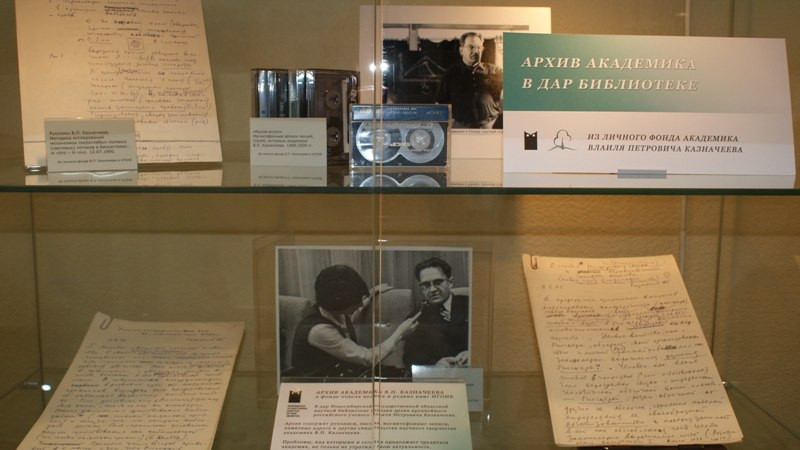 Личный архив академика В. П. Казначеева
(передан им в дар Новосибирской государственной областной научной библиотеке)
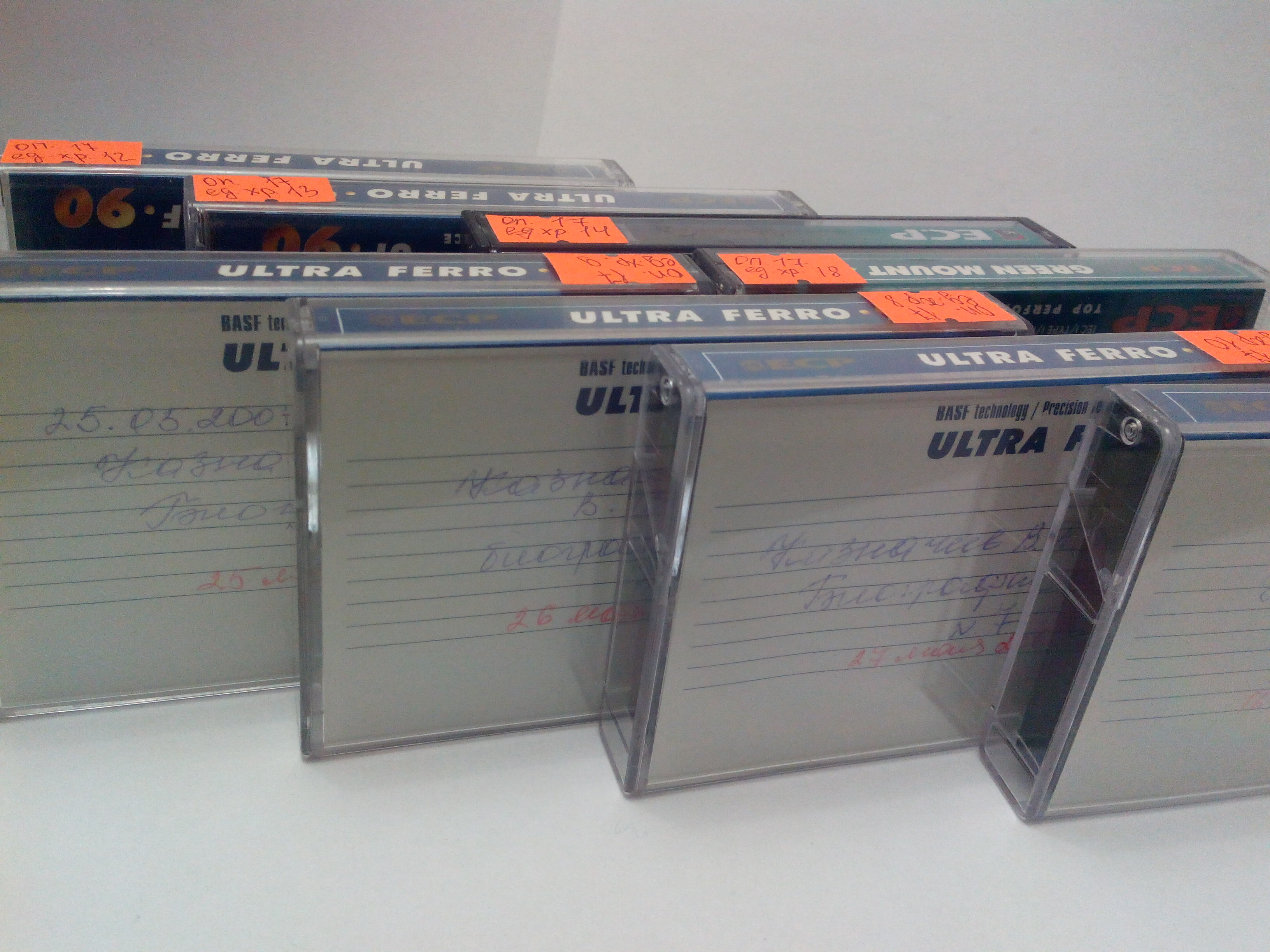 Архив академика В. П. Казначеева включает 474 аудиокассеты, записанные
в 1988–2012 гг.
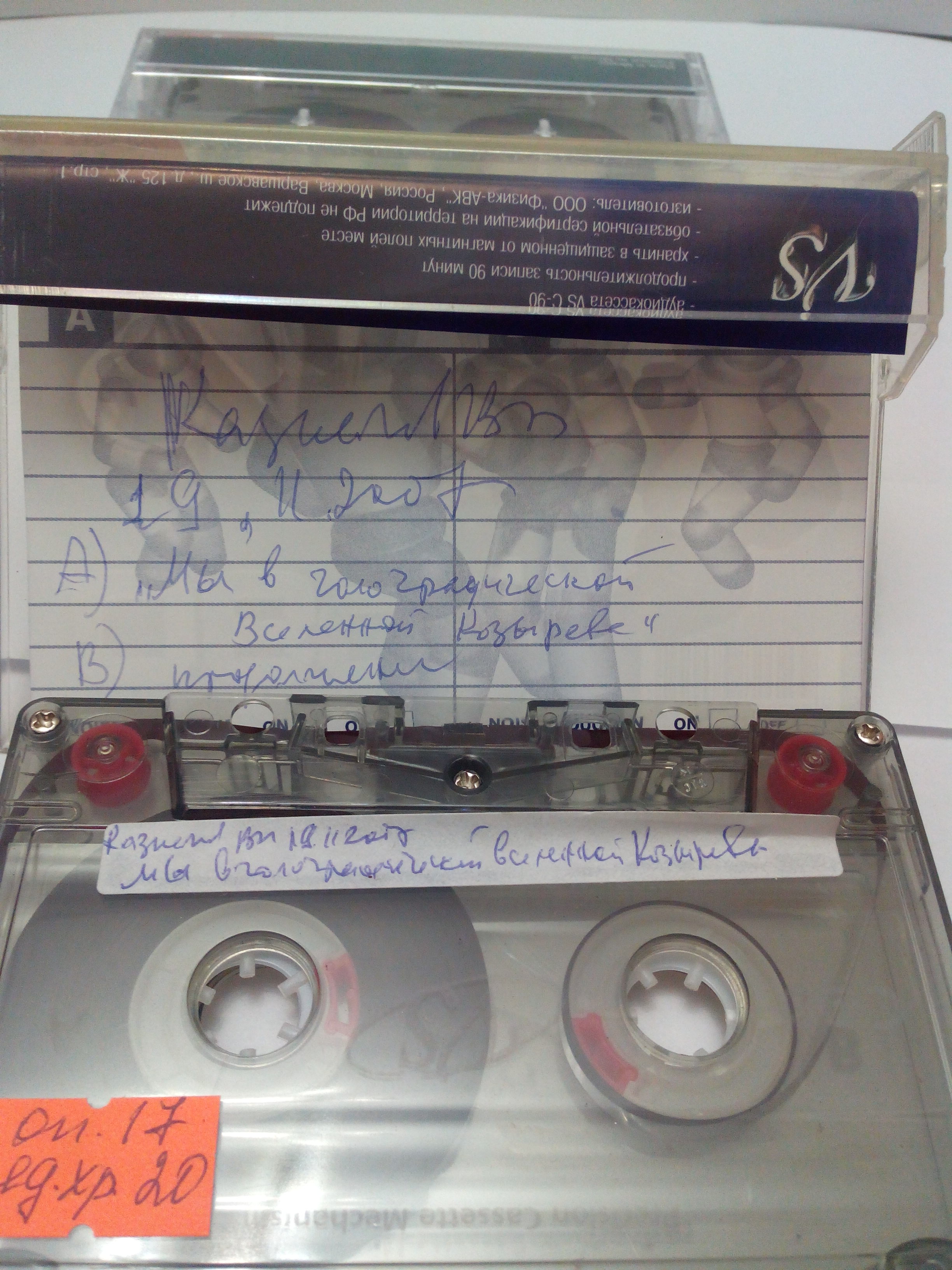 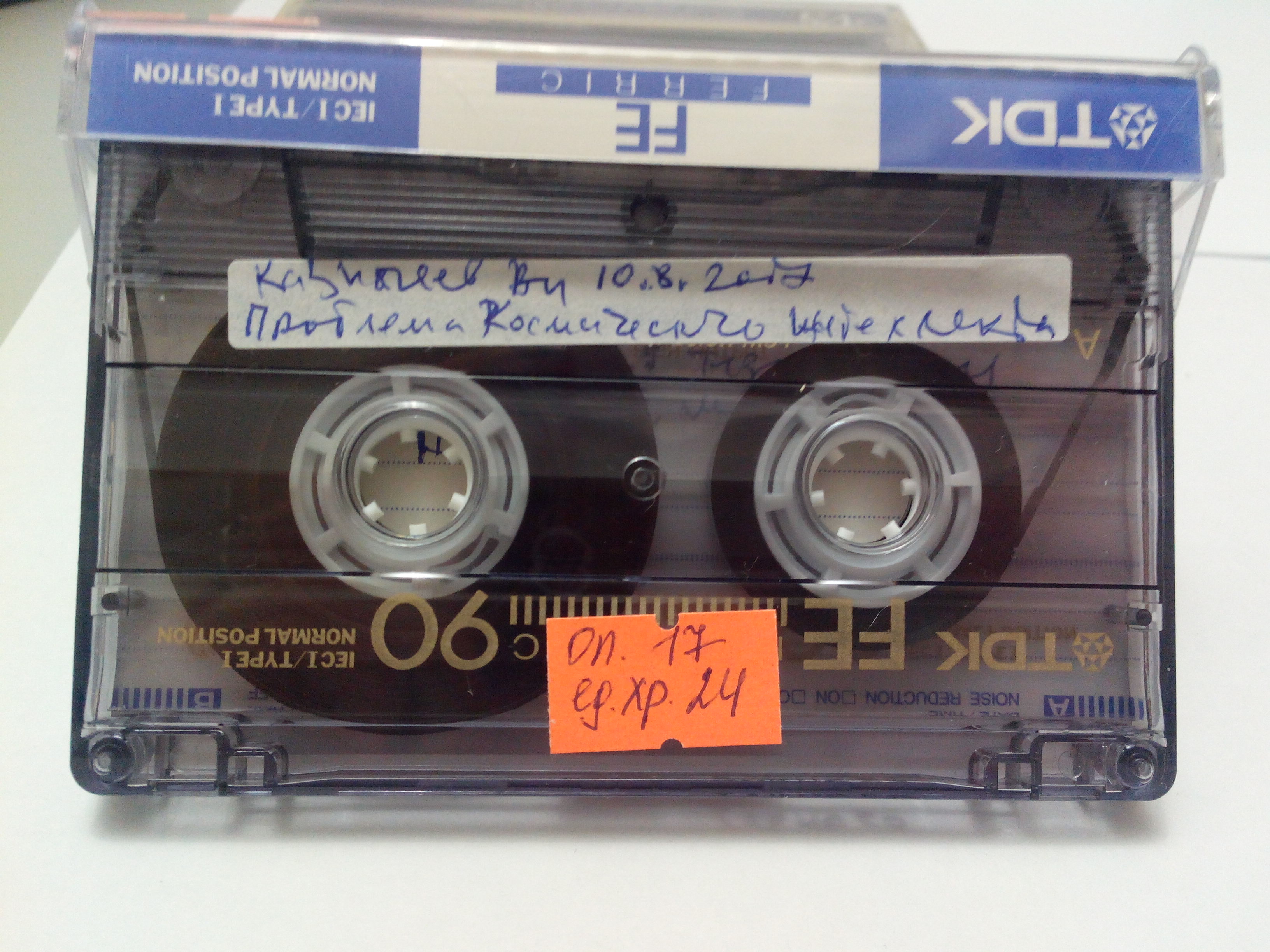 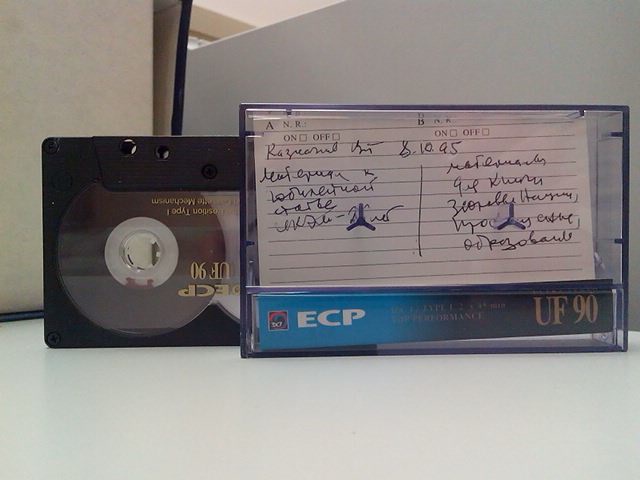 Подготовительные материалы к книге «Здоровье нации. Просвещение. Образование»
(Казначеев, В. П. Здоровье нации. Просвещение. Образование. – Москва-Кострома, 1996. – 248 с.)
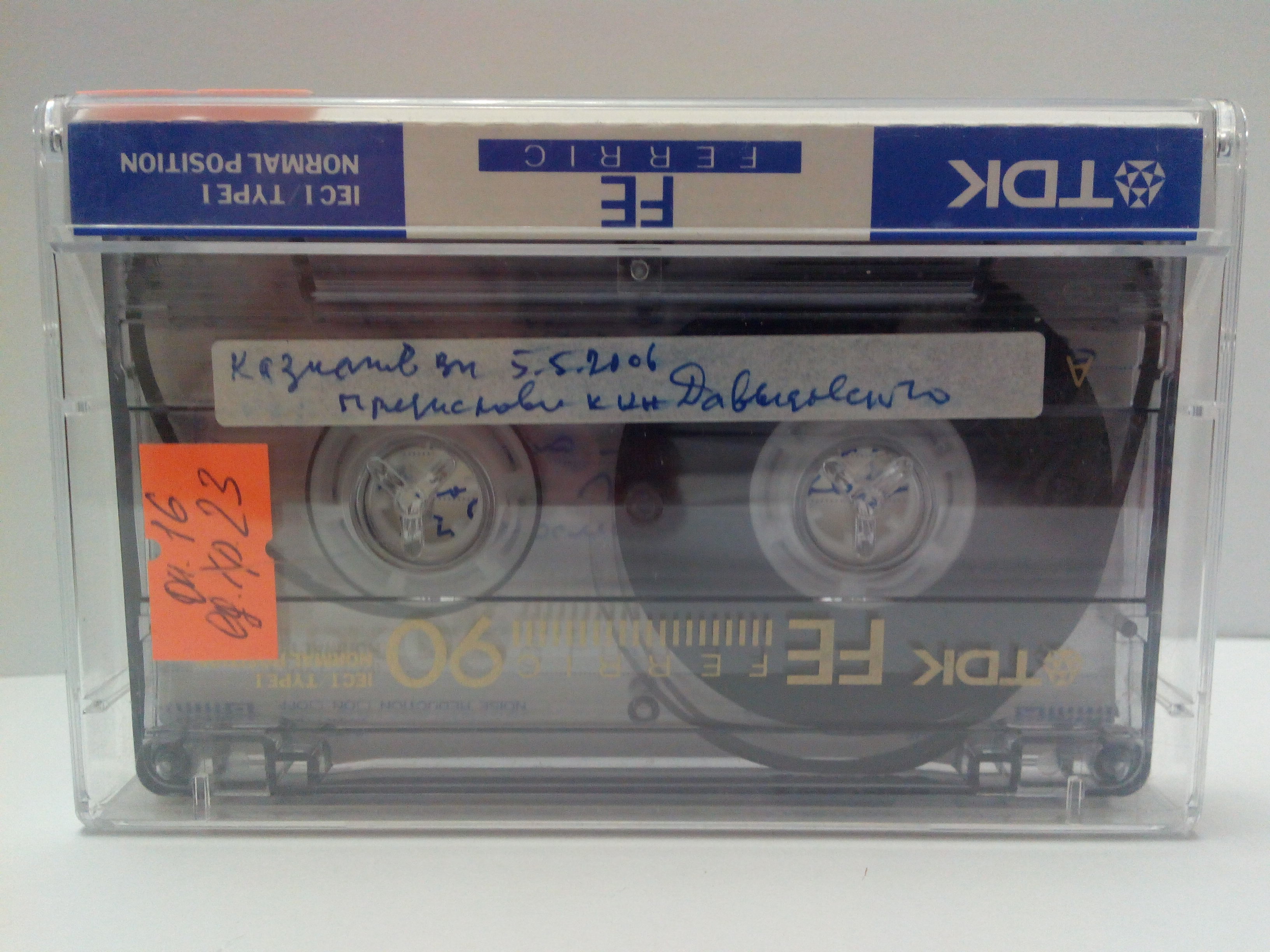 Казначеев В.П. Предисловие к книге Давыдовского.
05.05.2006 г.
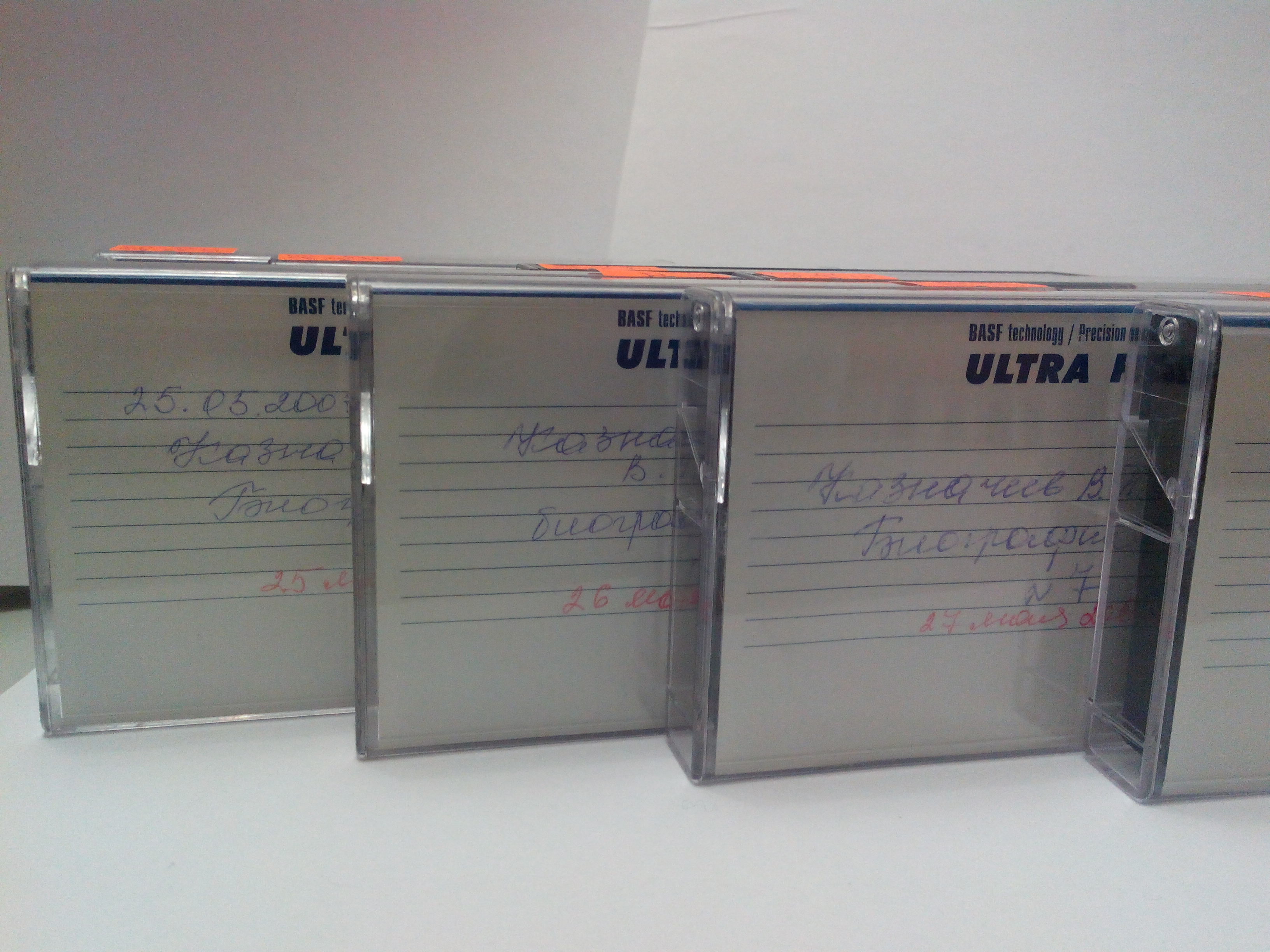 Аудиокассеты с воспоминаниями и биографией академика В. П. Казначеева (весна – лето 2007 г.)
Казначеев В.П. К 100-летию со дня рождения академика Дм. Дм. Яблокова (статьи для  
Томска)
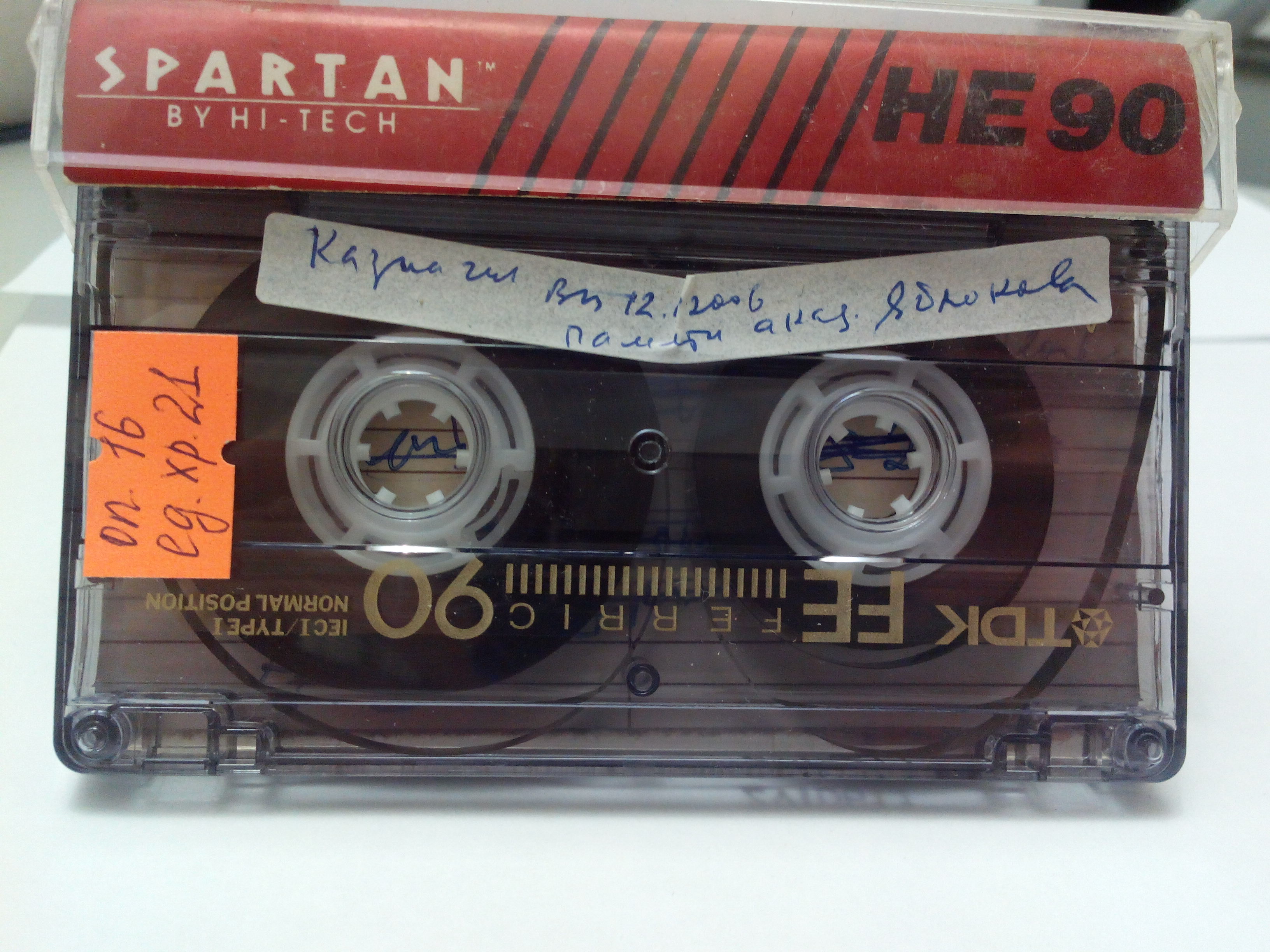 Казначеев В.П. Памяти академика Яблокова
2006 г.
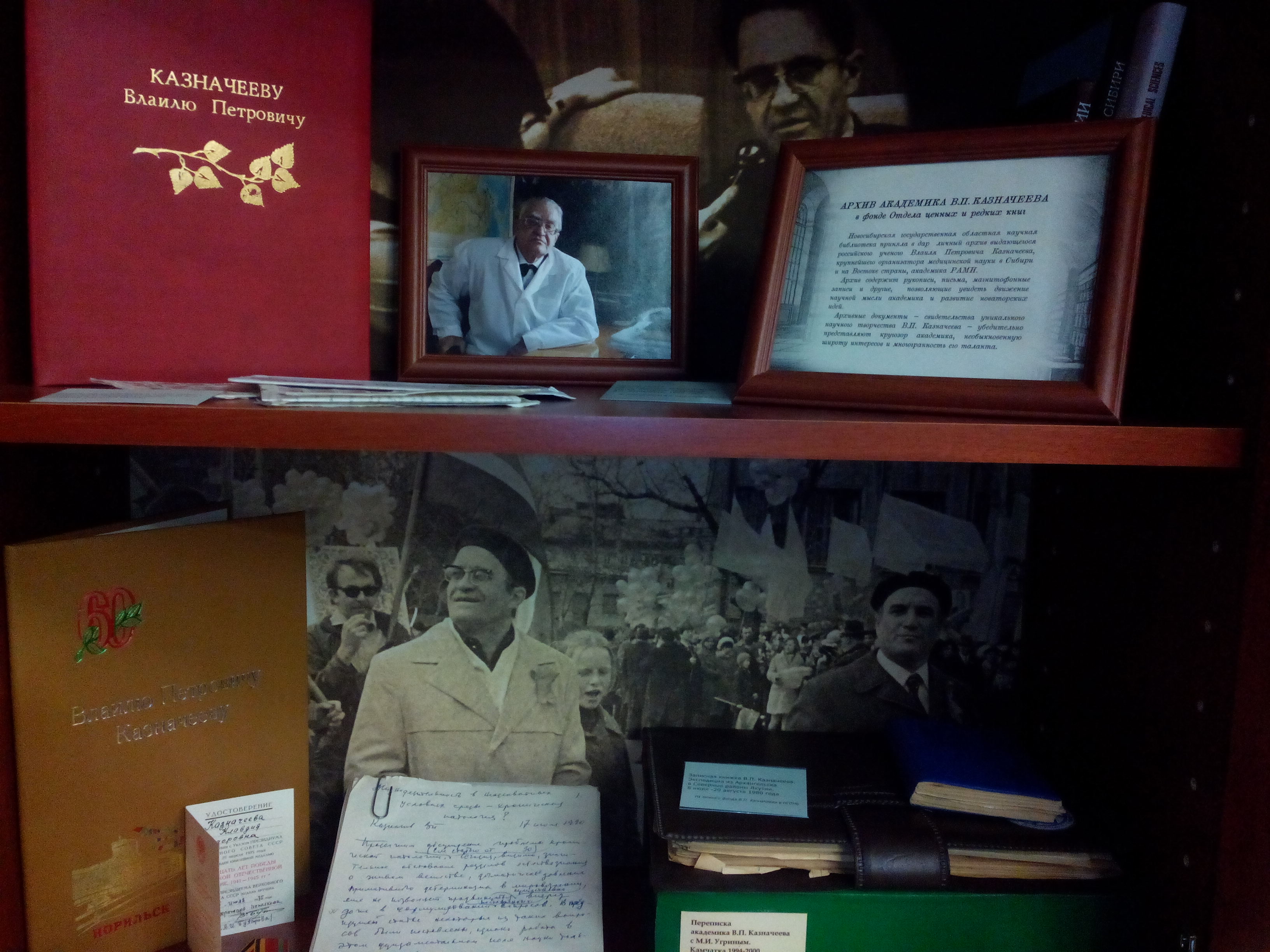 Спасибо за внимание!